Figure 6. Spontaneous neocortical EPSCs required glutamate receptor activation and were action potential independent. ...
Cereb Cortex, Volume 15, Issue 9, September 2005, Pages 1322–1331, https://doi.org/10.1093/cercor/bhi015
The content of this slide may be subject to copyright: please see the slide notes for details.
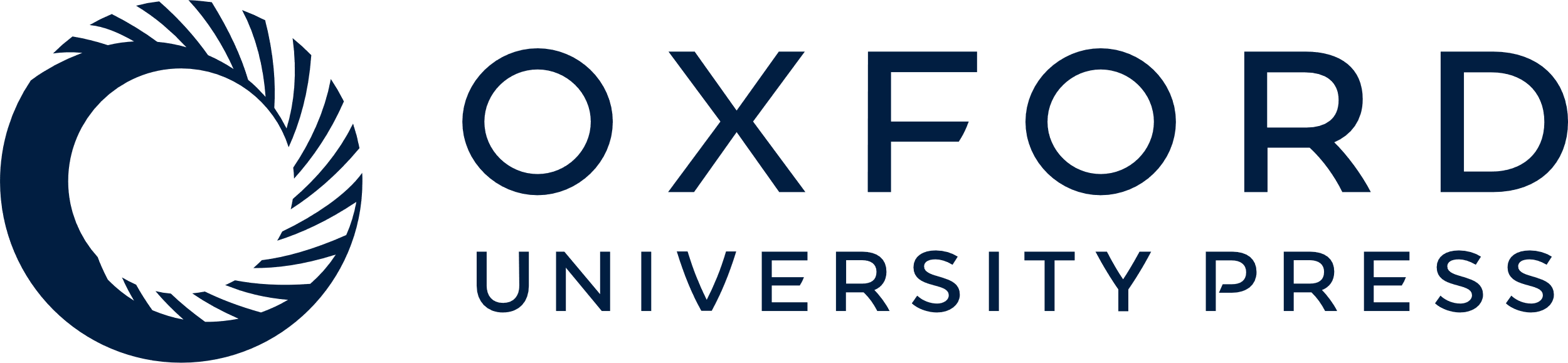 [Speaker Notes: Figure 6. Spontaneous neocortical EPSCs required glutamate receptor activation and were action potential independent. (A) Top: consecutive sweeps (5 s long for 30 s) show EPSC activity in control, CNQX/APV and recovery conditions. In the presence of glutamate receptor antagonists CNQX/APV, EPSC activity was almost totally blocked. Bottom: a rate meter histogram shows that EPSC frequency under control conditions was ∼5.5 Hz in this neuron, while brief application of CNQX/APV reduced EPSC frequency to <0.5 Hz. Following 20 min of washout, EPSC frequency returned to ∼3 Hz. (B) Top: consecutive sweeps (3 s) show EPSC activity in control, TTX and CNQX/APV conditions. The sodium channel blocker TTX had little to no effect on EPSC frequency or amplitude, while CNQX/APV blocked all spontaneous events. Bottom: a rate meter histogram shows that EPSC frequency under control conditions was between 2.5 and 3.0 Hz in this neuron. Bath application of TTX did not alter EPSC frequency, but CNQX/APV reduced EPSC frequencies to ∼0 Hz.


Unless provided in the caption above, the following copyright applies to the content of this slide: © Oxford University Press 2005; all rights reserved]